Michael Rojas
AmeriCorps & Disaster Services
9/11 Day of Service
Sep-23  |
1
© 2020 AmeriCorps.
MICHAEL ROJAS
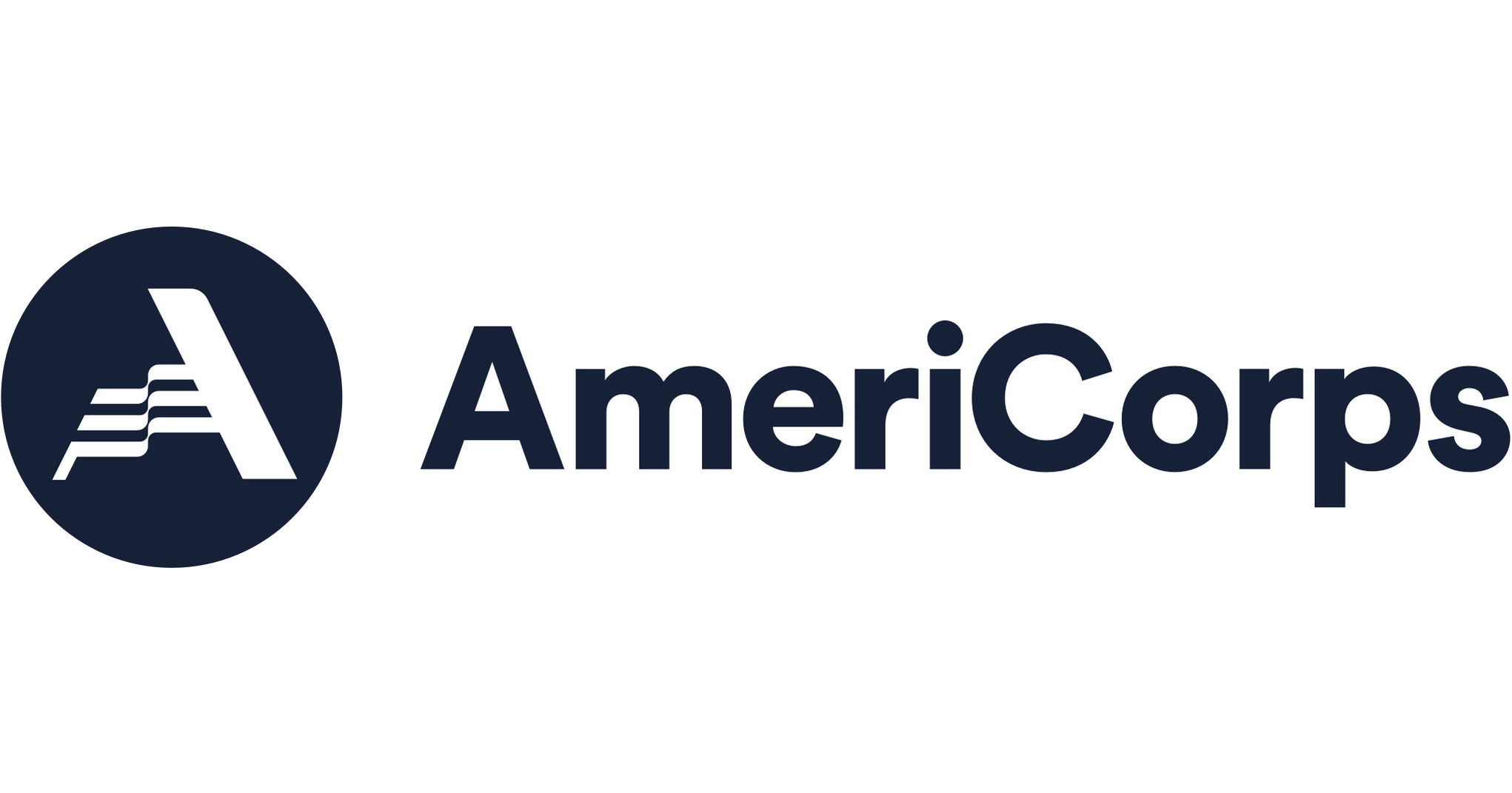 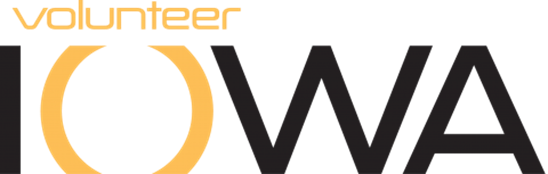 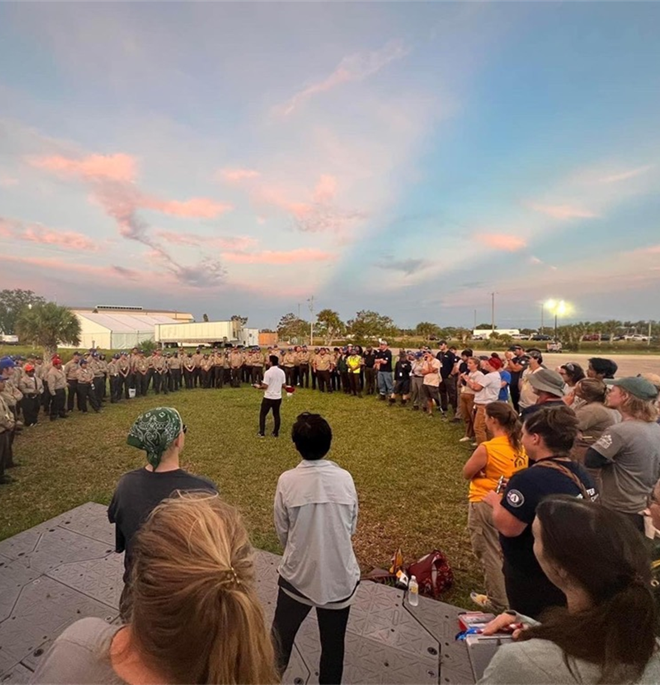 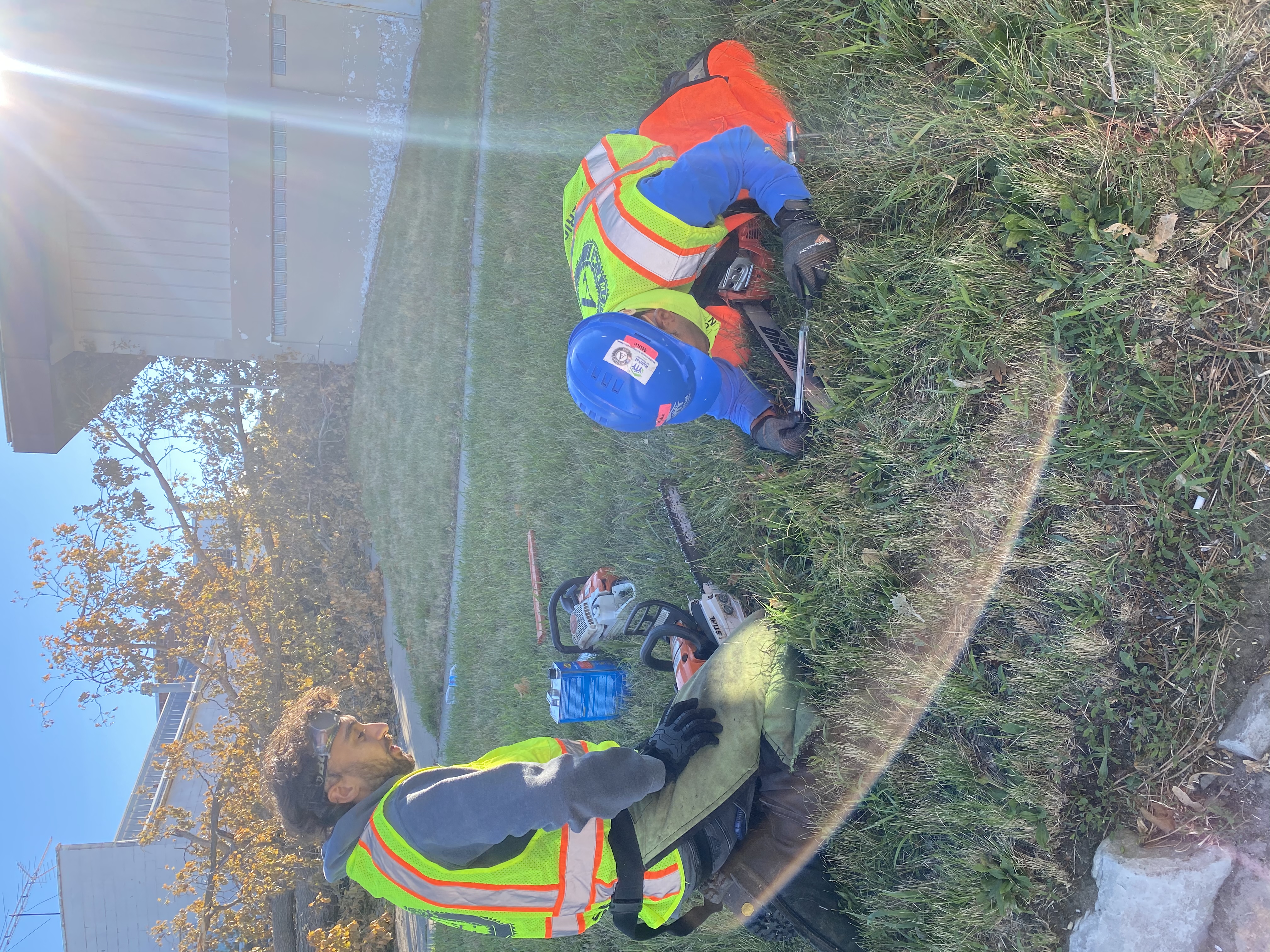 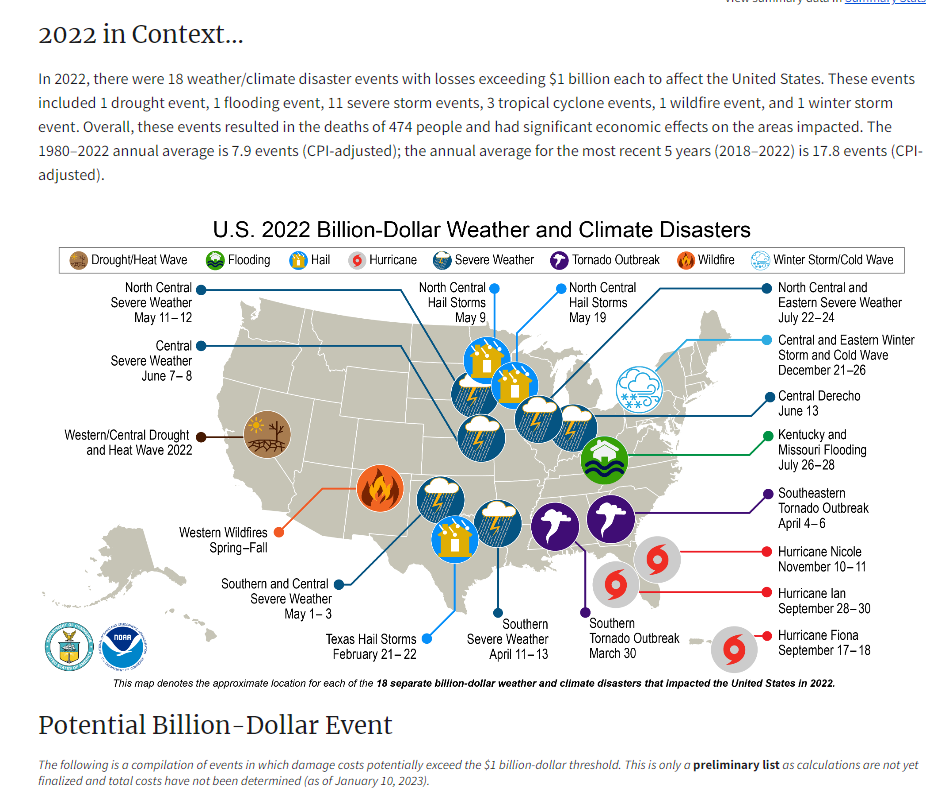 Breaking Records
4673DR-FL-CNCS-03: Initial Incident Command Structure
DSU FEMA MA Operations Manager
Me
AmeriCorps Disaster Cadre
A-DRT Incident Commander
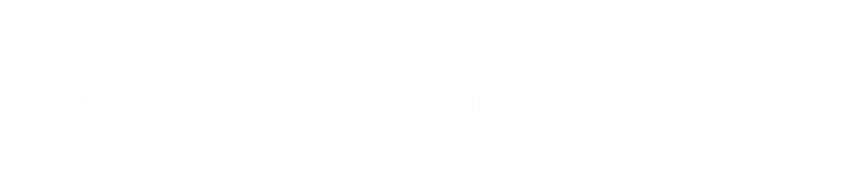 Planning
VAL Support LNO
Logistics
Safety
Training
Operations
Strike Team 2
Strike Team 4
Strike Team 3
Strike Team 1
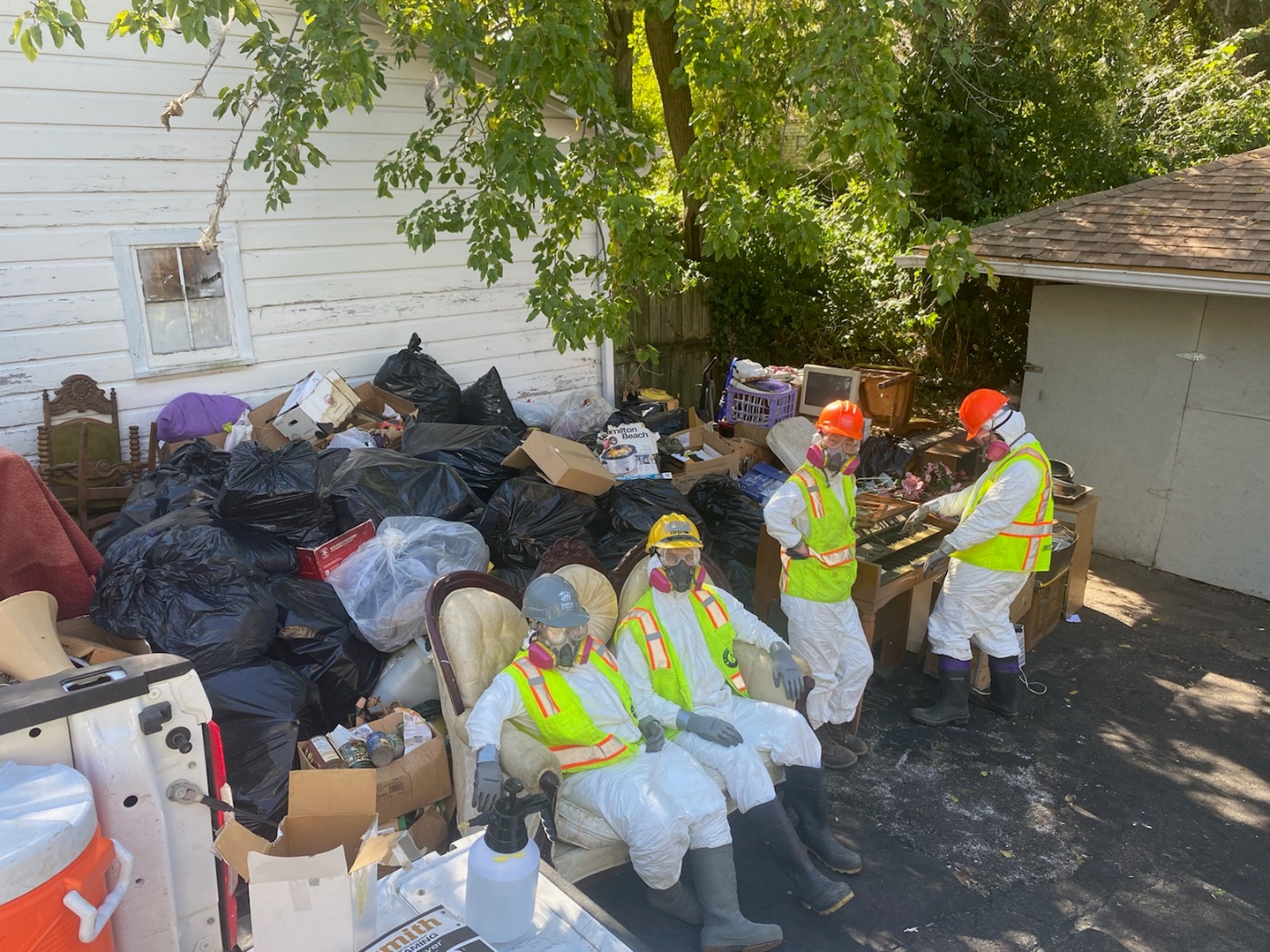 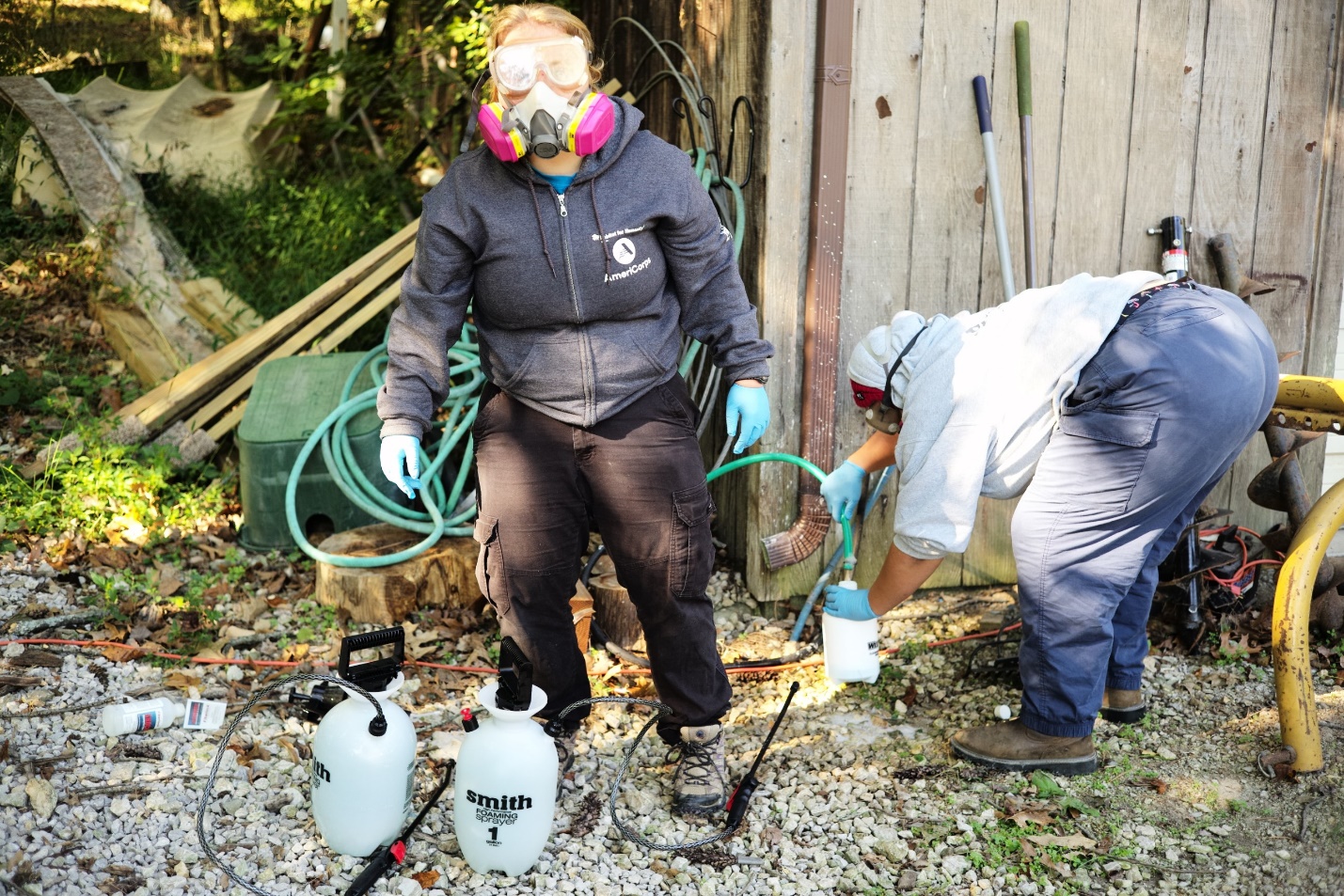 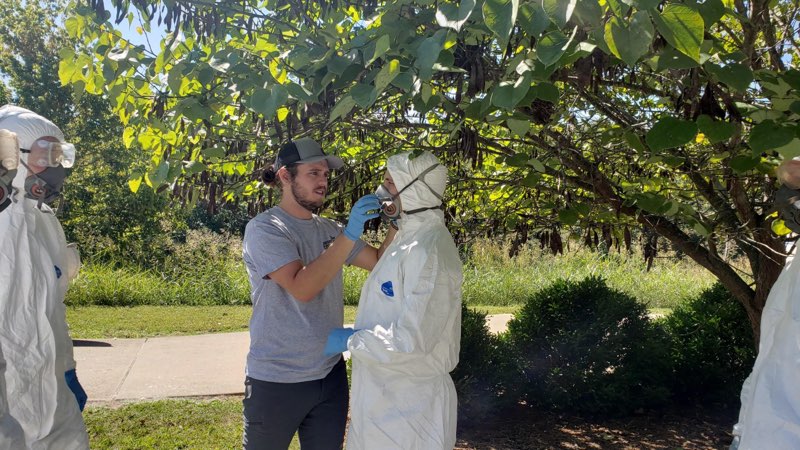 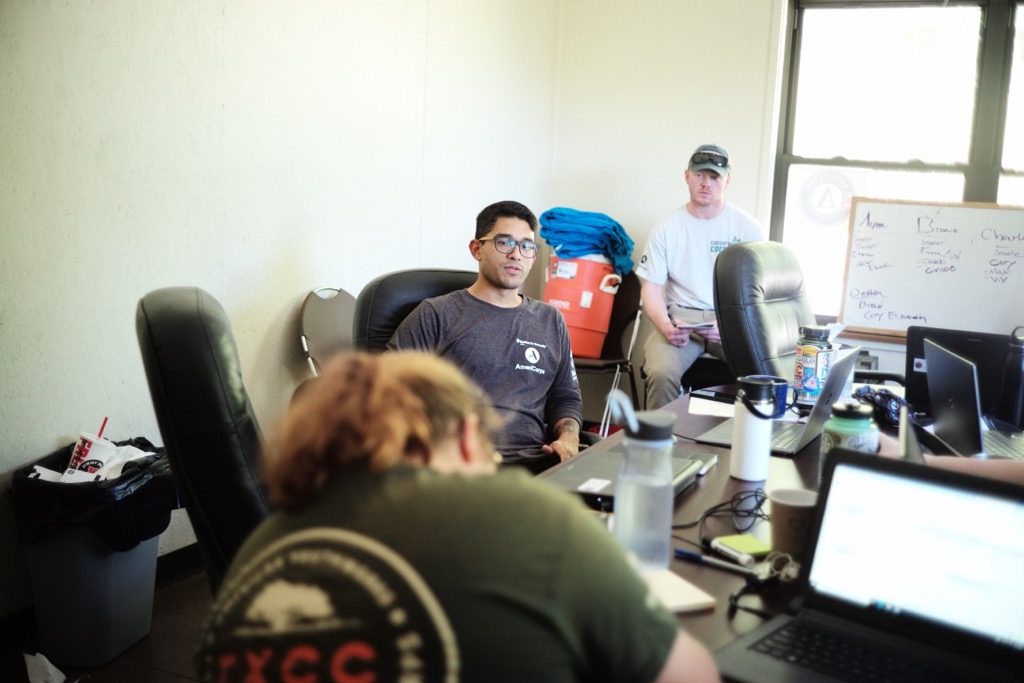 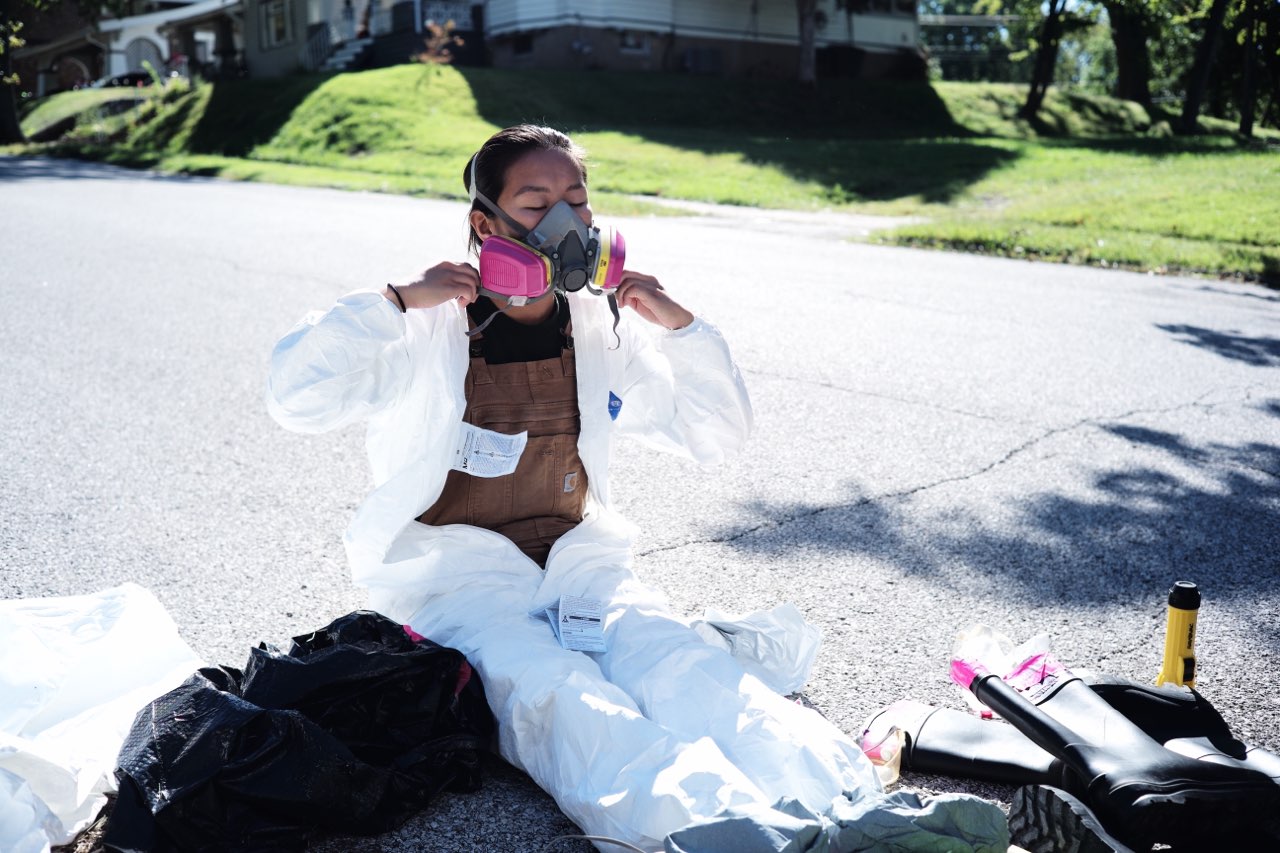 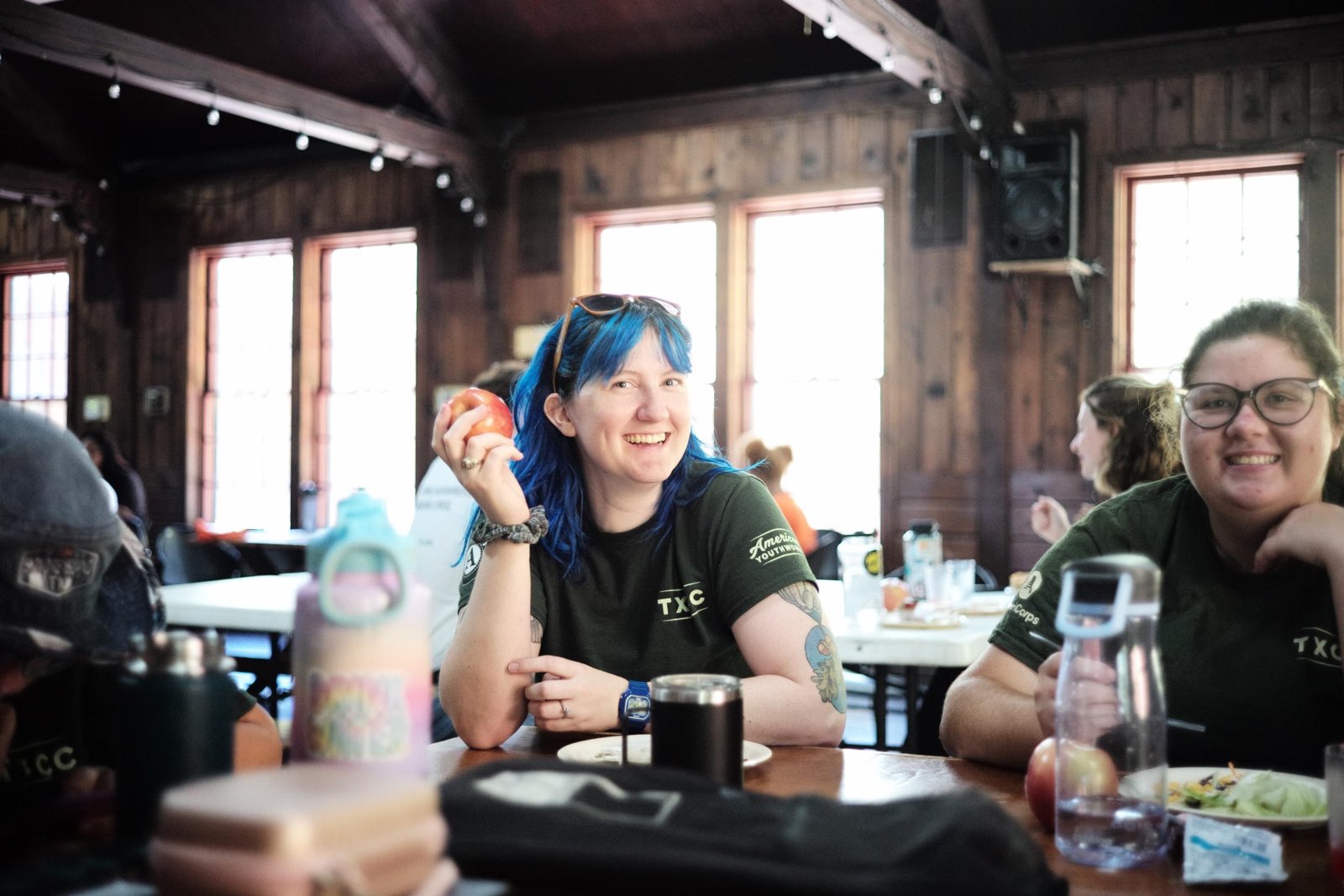 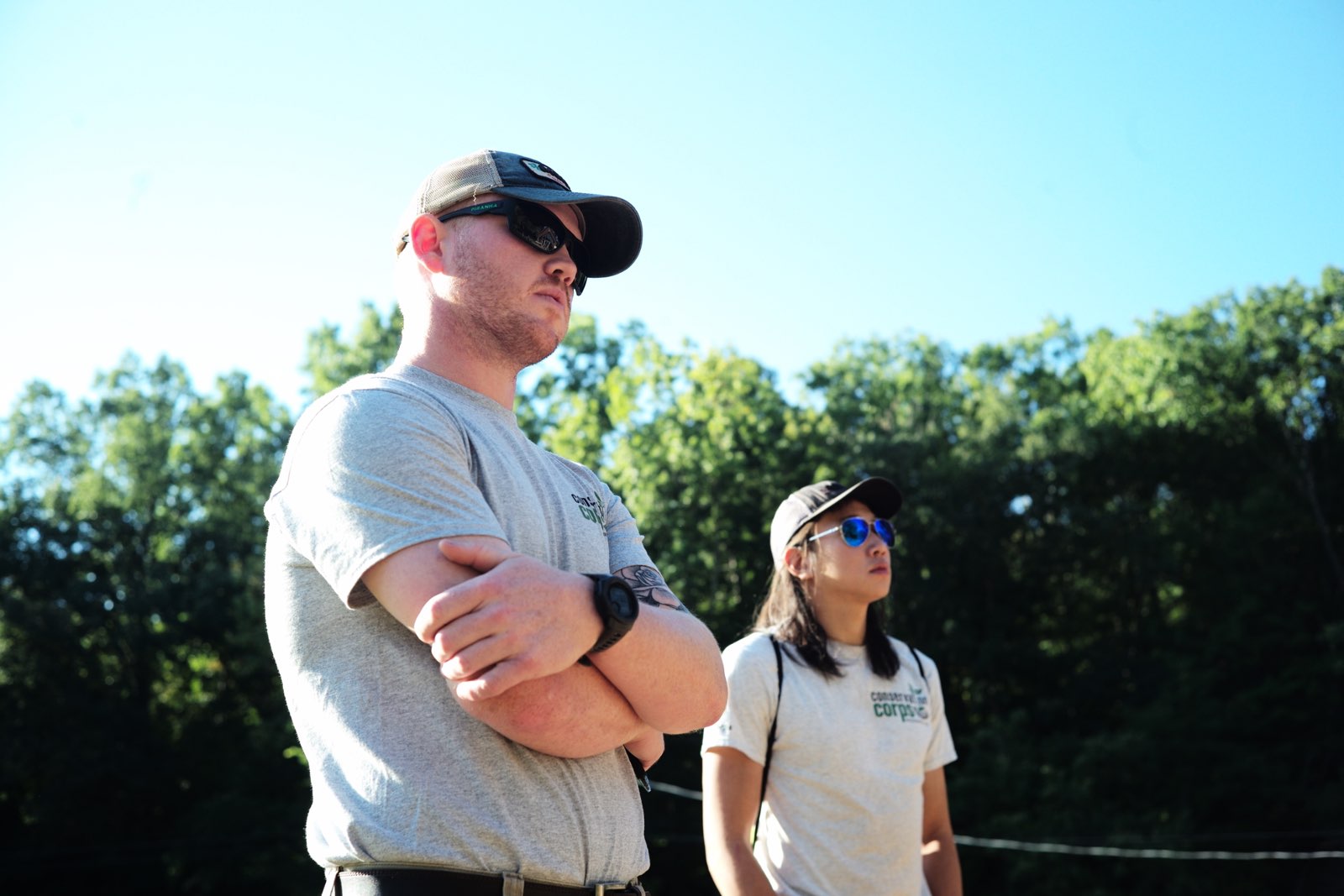 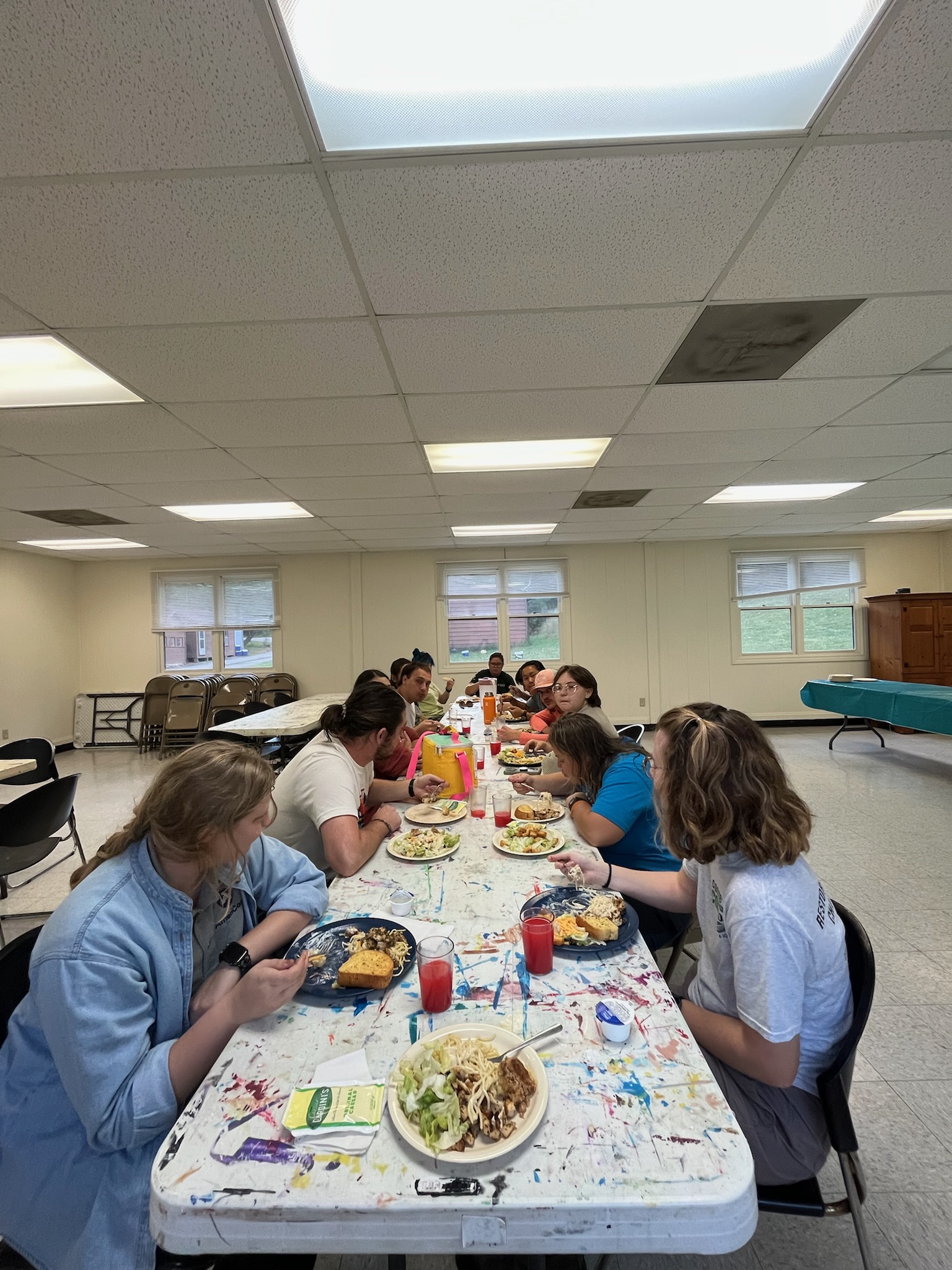 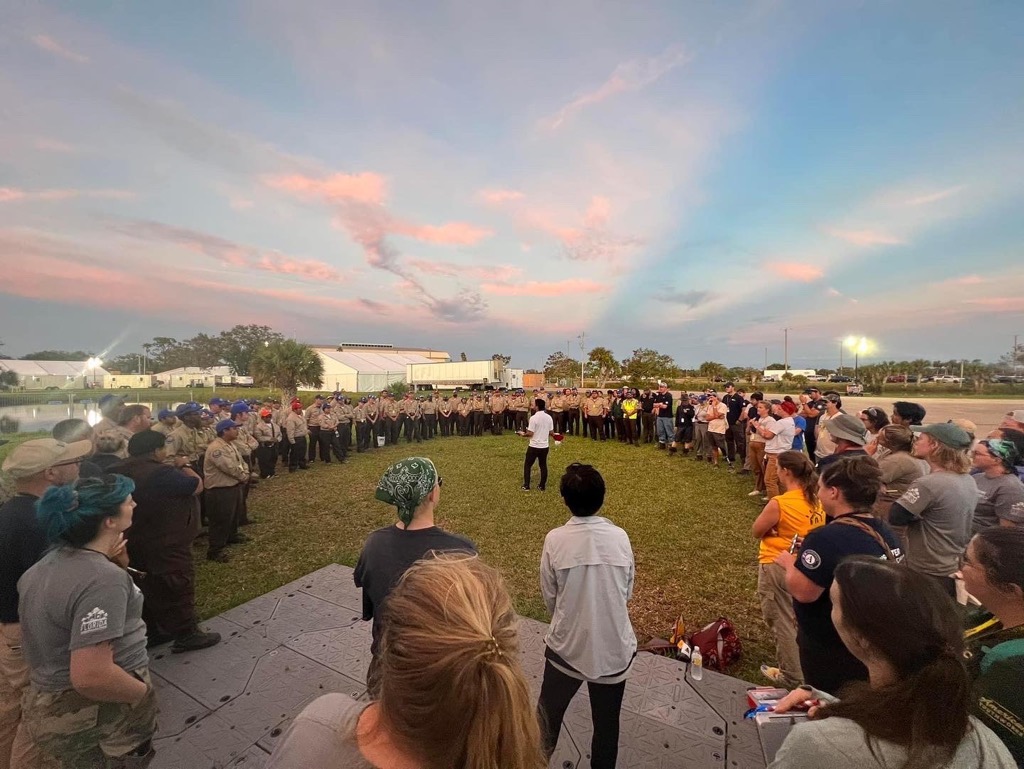 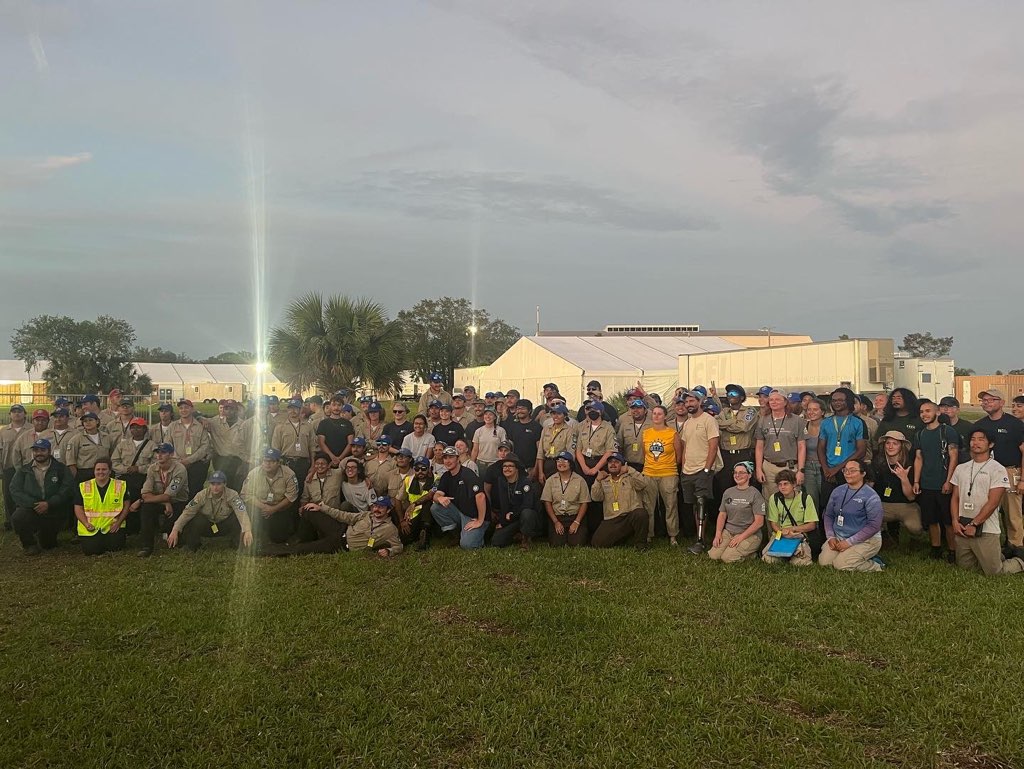 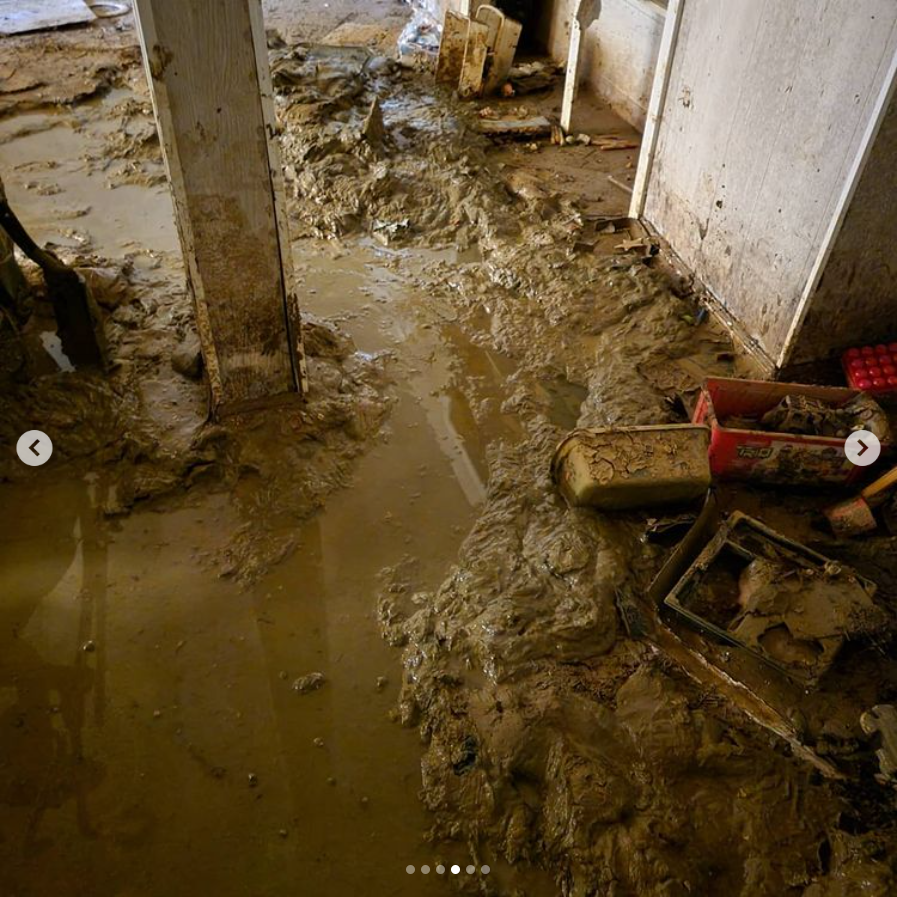 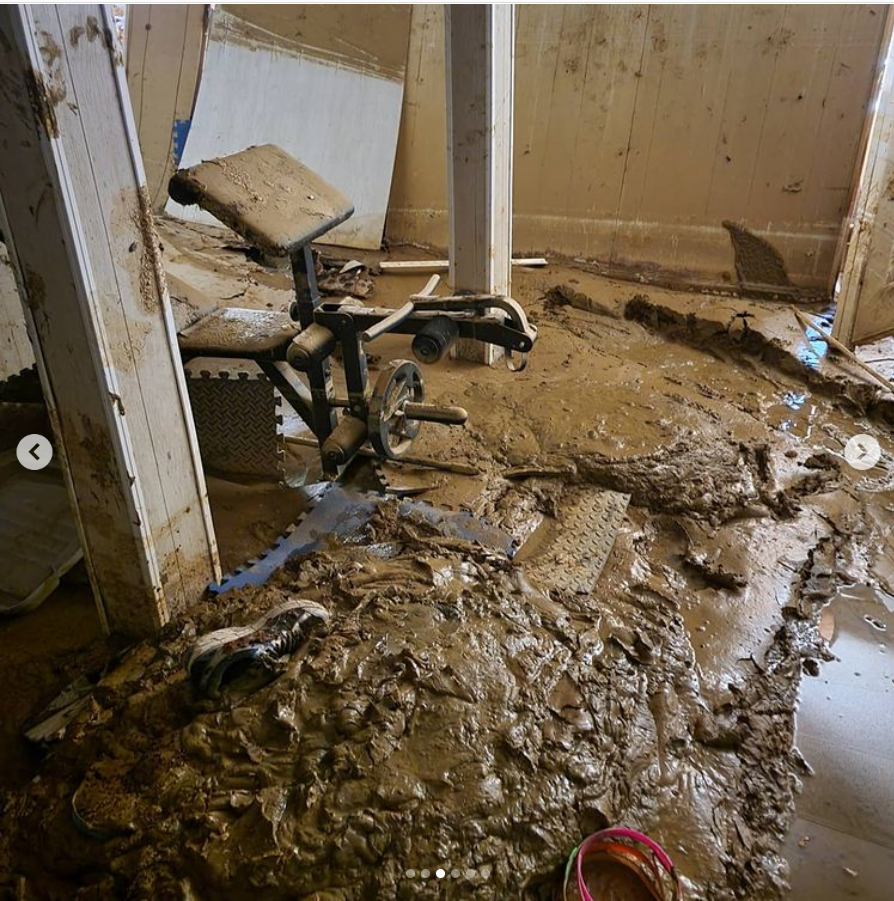 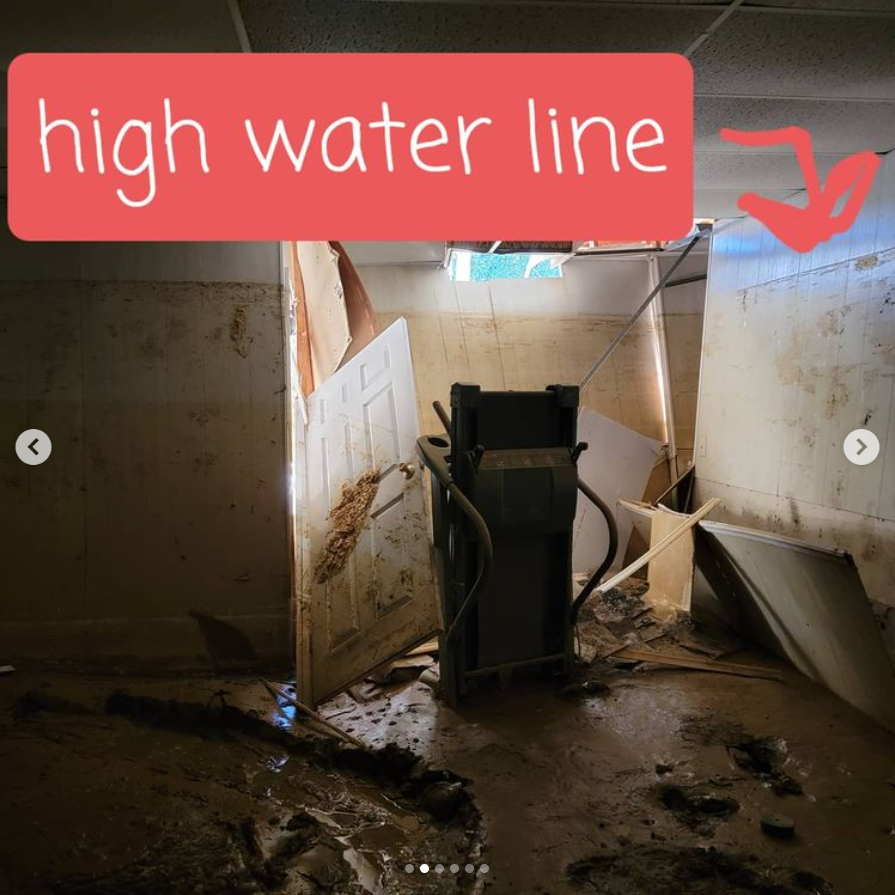 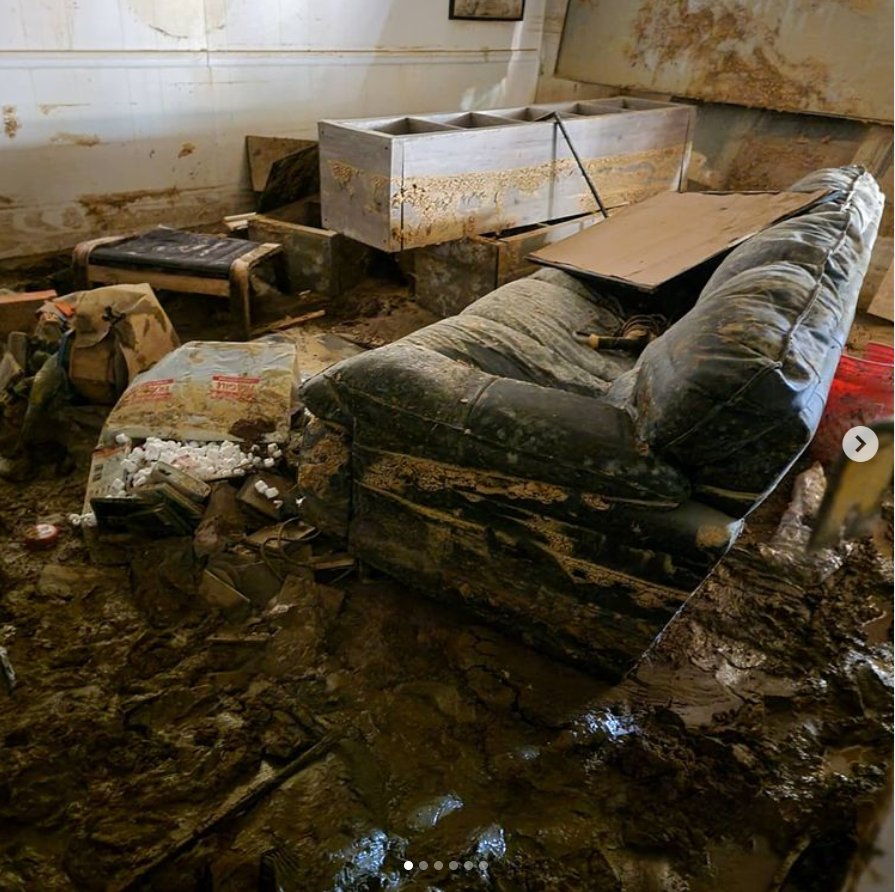 Before AmeriCorps Disaster Response Teams (A-DRT)
Hurricane Ida 2021
8
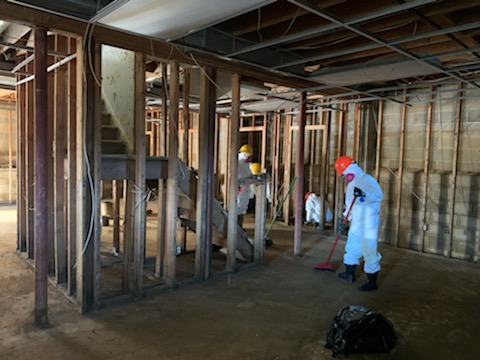 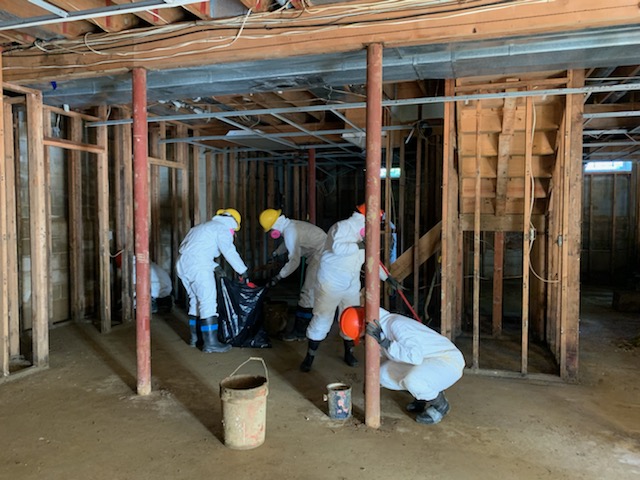 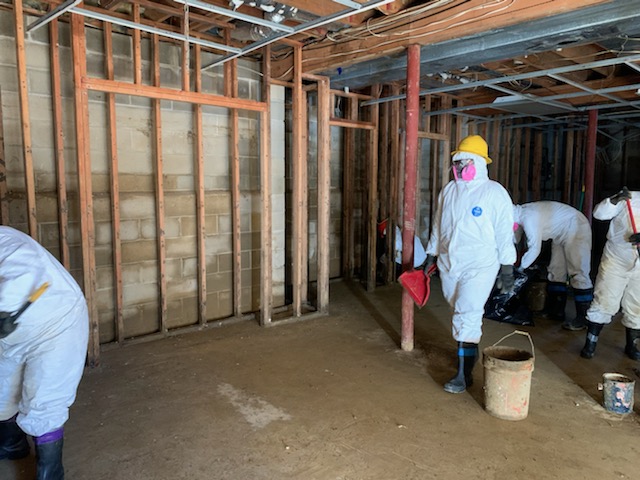 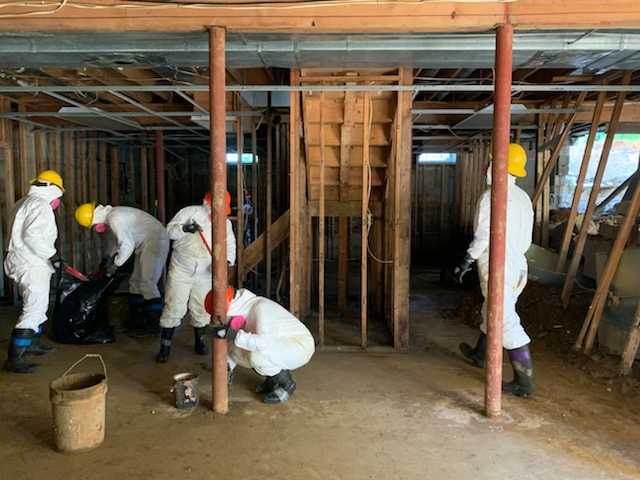 After AmeriCorps Disaster Response Teams (A-DRT)
Hurricane Ida 2021​
9
[Speaker Notes: Jumped in with a volunteer day with the NJ State police]
Disaster Services Unit 101
Sep-23  |
10
© 2020 AmeriCorps.
AmeriCorps Disaster Services Unit
Maintain agency’s role as a leader in disaster services among federal partners

Increase capacity of communities to prepare for, mitigate, respond to, and recovery from disasters through agency programs

Committed to assist communities build disaster resilience

NOT a first responder agency

Supporting agency in the National Response Framework and National Disaster Recovery Framework
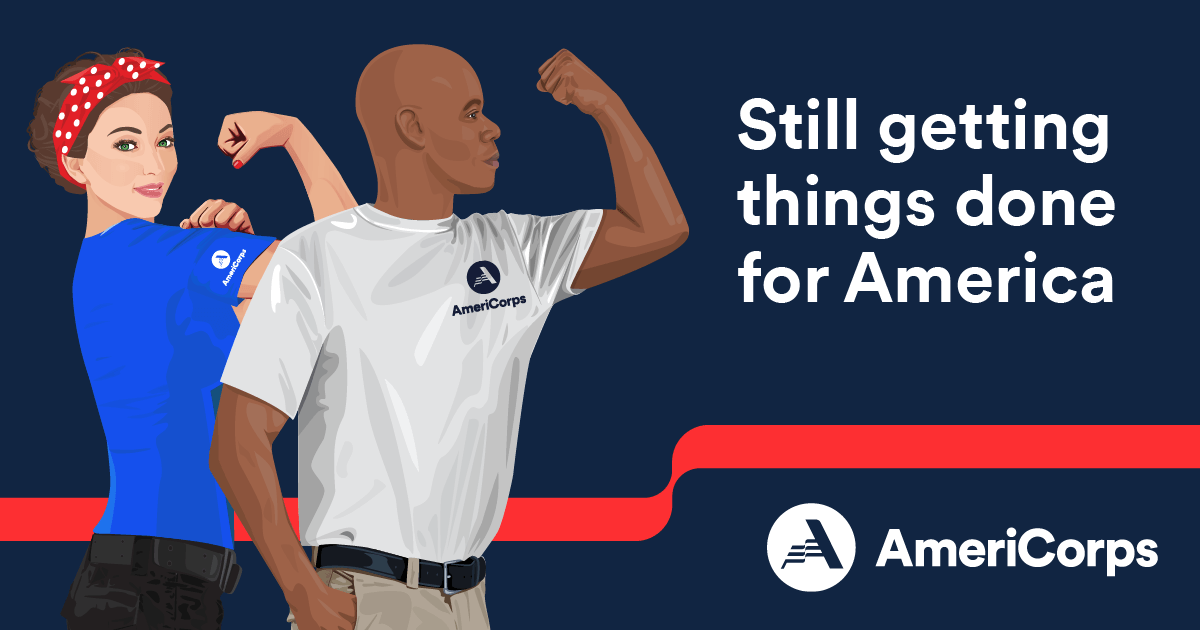 11
Sep-23  |
© 2020 AmeriCorps.
AmeriCorps Disaster Resources
FEMA Corps
AmeriCorps Cadre
AmeriCorps Seniors
AmeriCorps VISTA
12
Sep-23  |
© 2020 AmeriCorps.
History of National Service in Disaster
13
Sep-23  |
© 2020 AmeriCorps.
DSU Functions
Coordinates Disaster Services Strategy
Response Operational Command and Coordination
Technical Assistance and Training
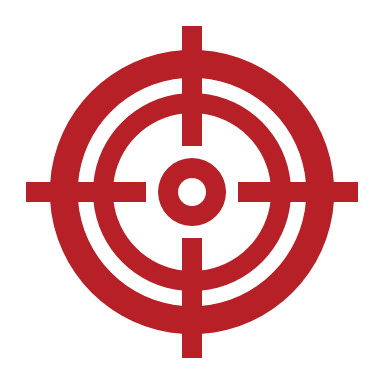 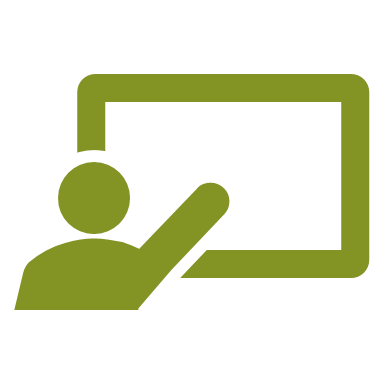 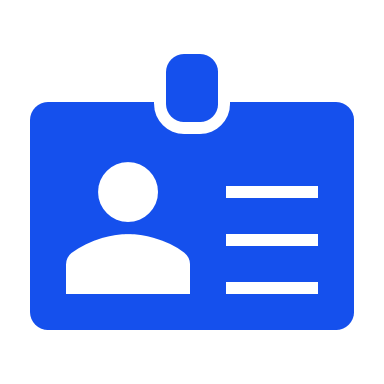 Sep-23  |
14
© 2020 AmeriCorps.
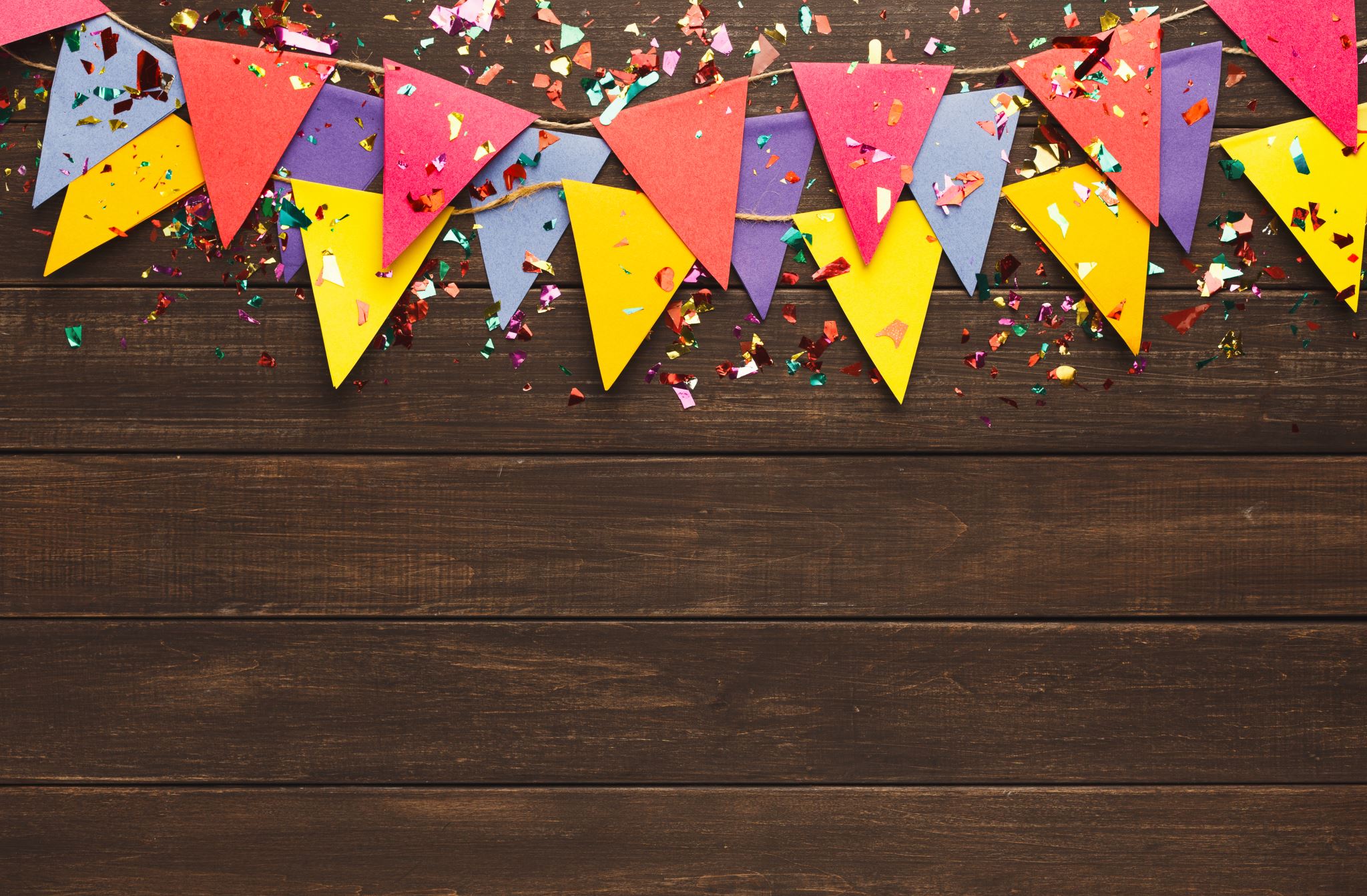 Thank you!
Want More? 


DSU can provide in depth trainings, 
just email us to request
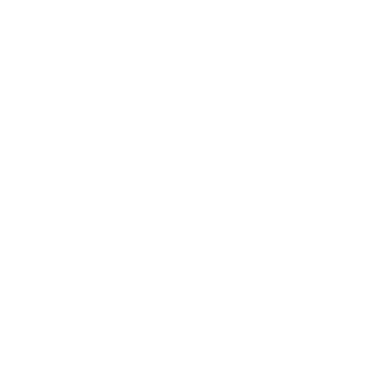 Contact Info and Additional Resources
Contact Info: DSU@cns.gov 

Additional Resources: 
DSU SharePoint Site
DSU External Website
2021 Disaster Framework
At A Glance: National Service Assets sheet
16
Sep-23  |
© 2020 AmeriCorps.